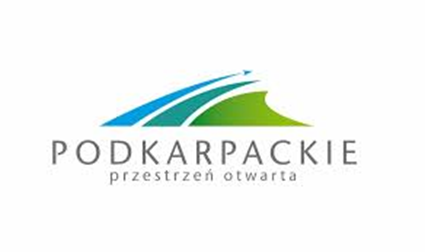 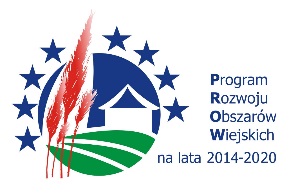 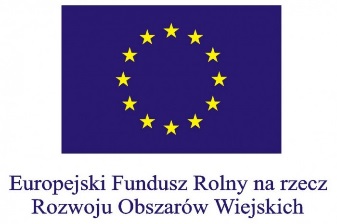 Operacje typu „Gospodarka wodno – ściekowa” w ramach poddziałania „Wsparcie inwestycji związanych z tworzeniem, ulepszaniem lub rozbudową wszystkich rodzajów małej infrastruktury, w tym inwestycji w energię odnawialną i w oszczędzanie energii” objętego Programem Rozwoju Obszarów Wiejskich na lata 2014–2020




Rzeszów, sierpień 2019
1
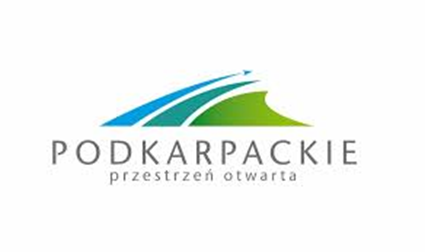 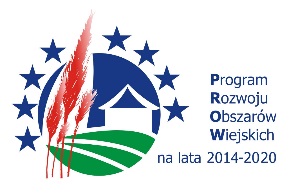 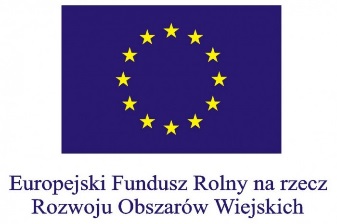 UREGULOWANIA PRAWNE:

Ustawa z dnia 20 lutego 2015r. o wspieraniu rozwoju obszarów wiejskich z udziałem środków Europejskiego Funduszu Rolnego na rzecz Rozwoju Obszarów Wiejskich w ramach Programu Rozwoju Obszarów Wiejskich na lata 2014-2020 (tekst jednolity Dz.U. z 2018. poz.627).
Rozporządzenie Ministra Rolnictwa i Rozwoju Wsi z dnia 14 lipca 2016 r. w sprawie szczegółowych warunków i trybu przyznawania oraz wypłaty pomocy finansowej na operacje typu „Gospodarka wodno-ściekowa” w ramach poddziałania „Wsparcie inwestycji związanych z tworzeniem, ulepszaniem lub rozbudową wszystkich rodzajów małej infrastruktury, w tym inwestycji w energię odnawialną i w oszczędzanie energii” objętego Programem Rozwoju Obszarów Wiejskich na lata 2014–2020 (Dz. U. z 2016 r., poz. 1182 z późn. zm.).
Rozporządzenie Ministra Rolnictwa i Rozwoju Wsi z dnia 12 października 2015 r. w sprawie wysokości limitów środków dostępnych w poszczególnych województwach lub latach w ramach określonych działań lub poddziałań Programu Rozwoju Obszarów Wiejskich na lata 2014–2020 (Dz.U.2015.1755 z późn. zm.).
2
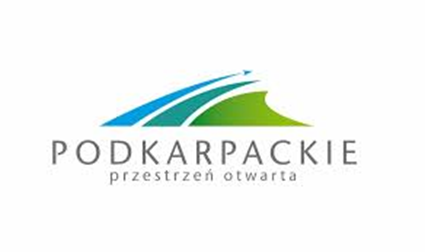 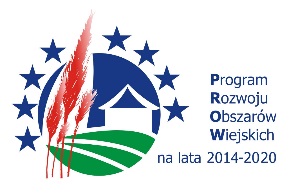 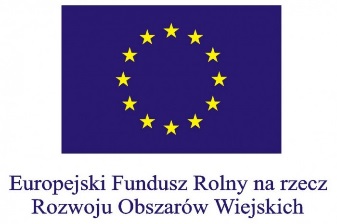 ZAKRES UDZIELONEGO WSPARCIA:

Pomoc jest przyznawana na operacje w zakresie budowy, przebudowy lub wyposażenia obiektów budowlanych służących do zaopatrzenia w wodę lub odprowadzania i oczyszczania ścieków oraz na zakup i montaż urządzeń oraz instalacji kanalizacyjnych lub wodociągowych

ZAKRES UDZIELONEGO WSPARCIA – KOSZTY KWALIFIKOWALNE:
ogólne, o których mowa w art. 45 ust. 2 lit. c rozporządzenia 1305/2013
budowy, przebudowy lub wyposażenia obiektów budowlanych, służących do zaopatrzenia w wodę lub odprowadzania ścieków:
a) oczyszczalni ścieków,
b) ujęć wody i stacji uzdatniania wody,
c) systemów kanalizacji zbiorczej dla ścieków komunalnych,
d) przydomowych oczyszczalni ścieków,
e) zbiorowych systemów zaopatrzenia w wodę,
f) instalacji do osadów ściekowych,
3
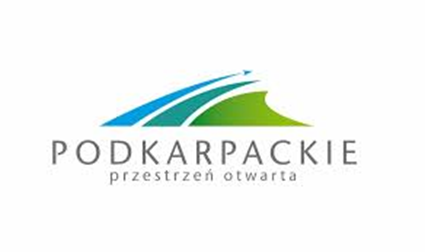 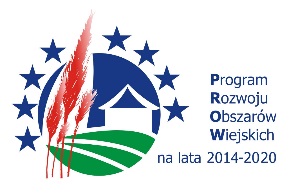 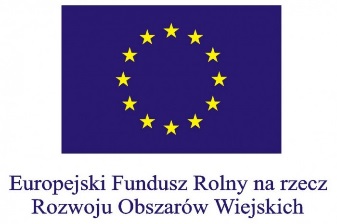 ZAKRES UDZIELONEGO WSPARCIA – KOSZTY KWALIFIKOWALNE (C.D) :

3) zakupu nowych urządzeń i materiałów służących realizacji operacji;
4) zakupu usług służących realizacji operacji;
5) podatku od towarów i usług (VAT), jeżeli nie można go odzyskać na mocy prawodawstwa krajowego,

które są uzasadnione zakresem operacji, niezbędne do osiągnięcia jej celu oraz racjonalne.
4
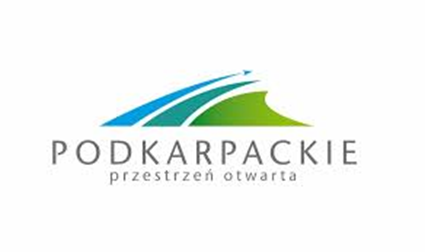 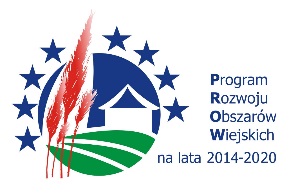 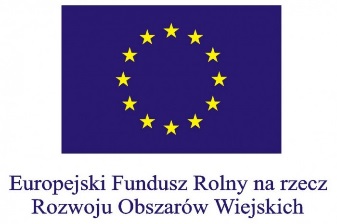 KTO MOŻE UBIEGAĆ SIĘ O POMOC?

1)	gmina;
2)	spółka, w której jedynymi udziałowcami są jednostki samorządu terytorialnego;
3)	związek międzygminny.
5
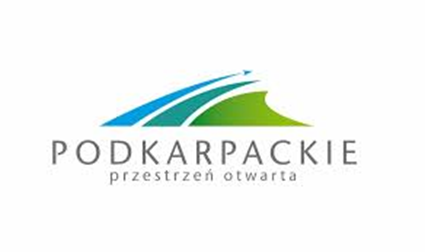 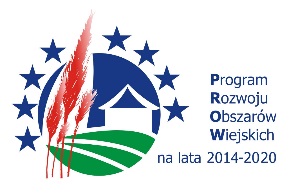 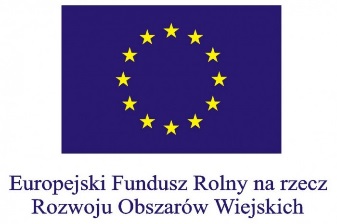 LIMIT POMOCY

Limit środków na województwo wynosi: 31 765 441 euro (ok. 135 050 772,41 zł) 
Środki zakontraktowane w I naborze: 92 883 273,28 zł
Środki wolne (dostępny limit) w II naborze: 42 167 499,13 zł 

Limit pomocy na beneficjenta wynosi 2 mln. zł.

Pomoc jest przyznawana w wysokości do 63,63 % kosztów kwalifikowalnych

Koszty ogólne nie mogą przekroczyć 10 % pozostałych kosztów kwalifikowalnych
6
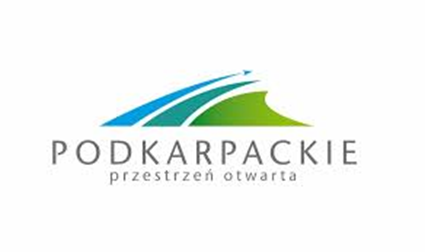 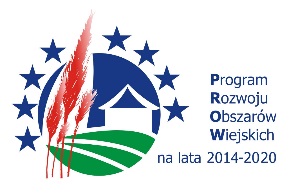 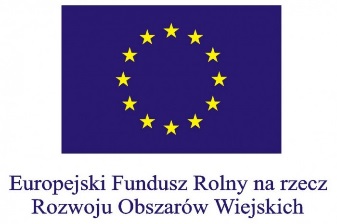 WARUNKI PRZYZNANIA POMOCY [1]:

Pomoc jest przyznawana na operację:
polegającą na budowie, przebudowie lub wyposażeniu obiektów budowlanych służących do zaopatrzenia w wodę lub odprowadzania i oczyszczania ścieków oraz na zakupie i montażu urządzeń oraz instalacji kanalizacyjnych lub wodociągowych
jeżeli koszty kwalifikowalne operacji nie będą współfinansowane z funduszy strukturalnych, Funduszu Spójności lub jakiegokolwiek innego unijnego instrumentu finansowego
będzie realizowana nie więcej niż w dwóch etapach, a wykonanie zakresu rzeczowego zgodnie z zestawieniem rzeczowo-finansowym operacji, w tym poniesienie przez beneficjenta kosztów kwalifikowalnych operacji oraz złożenie wniosku o płatność końcową, nastąpi nie później niż w terminie 24 miesięcy, a w przypadku operacji realizowanej w dwóch etapach nie później niż w terminie 36 miesięcy od dnia zawarcia umowy, lecz nie później niż do dnia 30 czerwca 2023 r.;
7
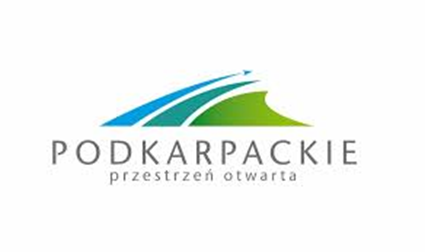 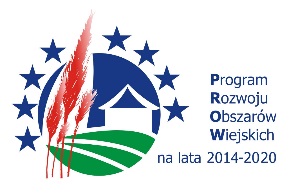 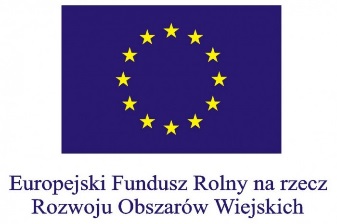 WARUNKI PRZYZNANIA POMOCY[2]:
będzie realizowana na obszarze należącym do:
	a) gminy wiejskiej lub
	b) gminy miejsko-wiejskiej, z wyłączeniem miast liczących powyżej 5000 mieszkańców, lub
	c) gminy miejskiej, z wyłączeniem miejscowości liczących powyżej 5000 mieszkańców;

będzie realizowana na nieruchomości będącej własnością podmiotu ubiegającego się o przyznanie pomocy lub na nieruchomości, do której posiada on prawo do dysponowania nią przez okres realizacji operacji oraz co najmniej przez okres, o którym mowa w art. 71 ust. 1 rozporządzenia Parlamentu Europejskiego i Rady (UE) nr 1303/2013 z dnia 17 grudnia 2013 r. ustanawiającego wspólne przepisy dotyczące Europejskiego Funduszu Rozwoju Regionalnego, Europejskiego Funduszu Społecznego, Funduszu Spójności, Europejskiego Funduszu Rolnego na rzecz Rozwoju Obszarów Wiejskich oraz Europejskiego Funduszu Morskiego i Rybackiego oraz ustanawiającego przepisy ogólne dotyczące Europejskiego Funduszu Rozwoju Regionalnego, Europejskiego Funduszu Społecznego, Funduszu Spójności i Europejskiego Funduszu Morskiego i Rybackiego oraz uchylającego rozporządzenie Rady (WE) nr 1083/2006 (Dz. Urz. UE L 347 z 20.12.2013, str. 320, 259 i 470, z późn. zm.2)), zwanego dalej „rozporządzeniem nr 1303/2013”;
8
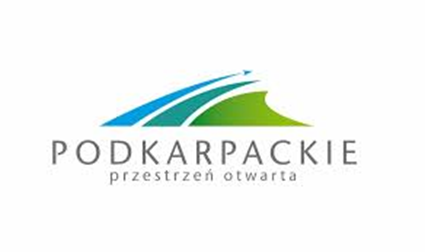 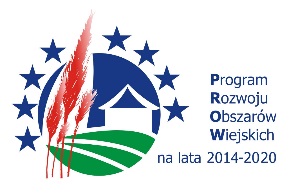 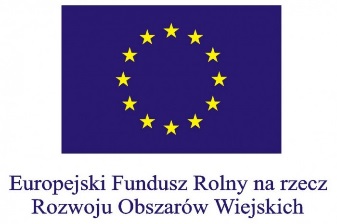 WARUNKI PRZYZNANIA POMOCY[3]:

6) będzie wynikać z ustaleń miejscowych planów zagospodarowania przestrzennego, jeżeli zostały sporządzone, albo z decyzji ostatecznej o warunkach zabudowy i zagospodarowania terenu, jeżeli uzyskanie takiej decyzji jest wymagane;

7) będzie spójna z dokumentem strategicznym dotyczącym obszaru, na którym jest planowana realizacja operacji, określającym strategię rozwoju oraz obszary lub cele lokalnej polityki rozwoju;

8) suma kosztów całkowitych operacji nie przekroczy dwukrotności wysokości pomocy na tę operację ze środków Europejskiego Funduszu Rolnego na rzecz Rozwoju Obszarów Wiejskich;
9
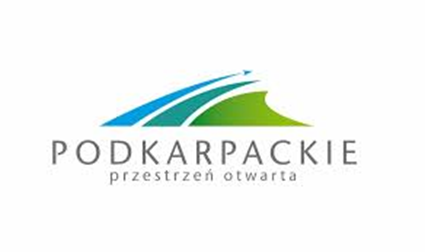 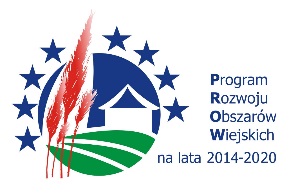 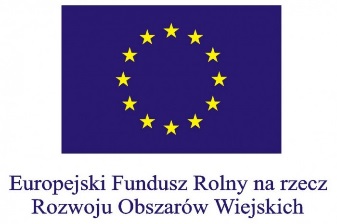 WARUNKI PRZYZNANIA POMOCY[4]:

9) będzie realizowana poza terenem aglomeracji w rozumieniu art. 86 ust. 3 pkt 1 ustawy z dnia 20 lipca 2017 r. - Prawo wodne (Dz. U. z 2018 r. poz. 2268 oraz z 2019r. Poz. 125 i 534);
10) będzie realizowana zgodnie z analizą efektywności kosztowej obejmującej co najmniej dwa warianty osiągnięcia celu operacji, uwzględniając ich koszty inwestycyjne i eksploatacyjne;
11) będzie zgodna z przepisami Unii Europejskiej określającymi wymagania dotyczące oczyszczania ścieków, a w przypadku operacji dotyczących przydomowych oczyszczalni ścieków – również zgodnie z normami EN 12566 określającymi wymagania w zakresie przydomowych oczyszczalni ścieków, udostępnionymi na stronie internetowej administrowanej przez Europejski Komitet Normalizacyjny;
12) realizacja operacji nie jest możliwa bez udziału środków publicznych;
13) dla planowanej operacji wydano decyzję ostateczną o środowiskowych uwarunkowaniach, jeżeli jest wymagana.
10
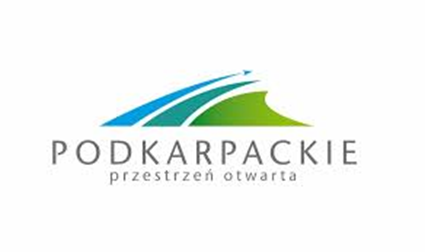 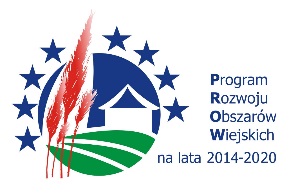 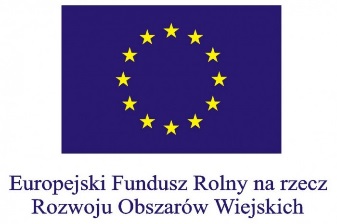 KRYTERIA OCENY OPERACJI [1]:
1) podstawowy dochód podatkowy gminy, w której jest planowana realizacja operacji, w przeliczeniu na 1 mieszkańca, obliczany zgodnie z przepisami o dochodach jednostek samorządu terytorialnego, kształtuje się w roku, w którym nastąpiło ogłoszenie o naborze, na poziomie:
a) nie więcej niż 50% średniej krajowej – 4 punkty,
b) powyżej 50% średniej krajowej i nie więcej niż 75% średniej krajowej – 2 punkty,
c) powyżej 75% średniej krajowej i nie więcej niż 100% średniej krajowej – 1 punkt;
https://www.gov.pl/web/finanse/wskazniki-dochodow-podatkowych-dla-poszczegolnych-jednostek-samorzadu-terytorialnego-gmin-powiatow-i-wojewodztw
2) średnia stopy bezrobocia w powiecie, na którego obszarze jest planowana realizacja operacji, w okresie ostatnich12 miesięcy poprzedzających miesiąc rozpoczęcia terminu naboru wniosków o przyznanie pomocy była wyższa lub równa średniej krajowej stopie bezrobocia w tym okresie – 1 punkt;
https://bdl.stat.gov.pl/BDL/dane/podgrup/temat
3) operacja jest planowana na obszarze gminy, na którym jednolita część wód powierzchniowych jest zagrożona nieosiągnięciem celów środowiskowych wskazanych w planach gospodarowania wodami na obszarach dorzeczy, o których mowa w art.315 pkt 1 ustawy z dnia 20 lipca 2017r. r. – Prawo wodne – 5 punktów;
https://www.kzgw.gov.pl/index.php/pl/materialy-informacyjne/programy/aktualizacja-programu-wodno-srodowiskowego-kraju
11
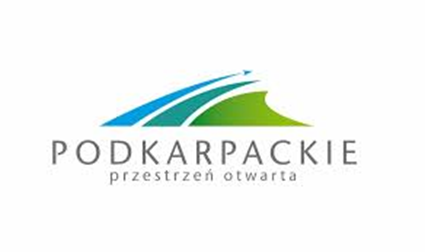 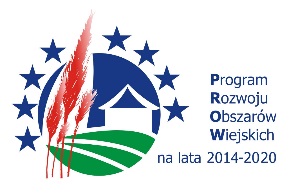 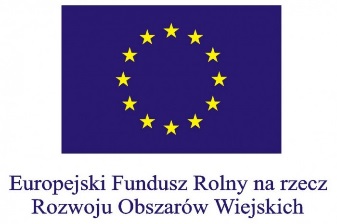 KRYTERIA OCENY OPERACJI [2]:
4) wyrażony w % iloraz liczby ludności korzystającej z sieci wodociągowej znajdującej się na obszarze, o którym mowa w § 4 pkt 4, na którym jest planowana realizacja operacji, i liczby mieszkańców na tym obszarze, zwany dalej „wskaźnikiem zwodociągowania gminy”, według danych Głównego Urzędu Statystycznego dostępnych na dzień rozpoczęcia naboru wniosków o przyznanie pomocy, zwanych dalej „danymi GUS”– w przypadku realizacji operacji w zakresie gospodarki wodnej, wynosi:
a) nie więcej niż 50% – 6 punktów,
b) powyżej 50% i nie więcej niż 75% – 4 punkty,
c) powyżej 75% i nie więcej niż 90% – 2 punkty;
https://bdl.stat.gov.pl/BDL/dane/podgrup/temat
5) wyrażony w % iloraz liczby ludności korzystającej z sieci kanalizacyjnej znajdującej się na obszarze, o którym mowa w § 4 pkt 4, na którym jest planowana realizacja operacji, i liczby mieszkańców na tym obszarze, zwany dalej „wskaźnikiem skanalizowania gminy”, według danych GUS – w przypadku realizacji operacji w zakresie gospodarki ściekowej, wynosi:
a) nie więcej niż 20% – 4 punkty,
b) powyżej 20% i nie więcej niż 30% – 2 punkty,
c) powyżej 30% i nie więcej niż 40% – 1 punkt;
https://bdl.stat.gov.pl/BDL/dane/podgrup/temat
12
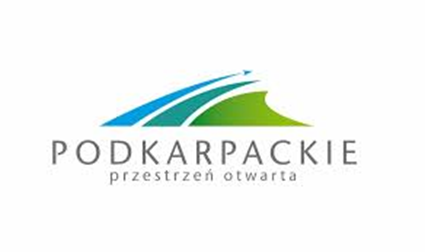 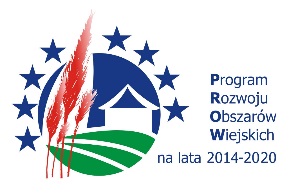 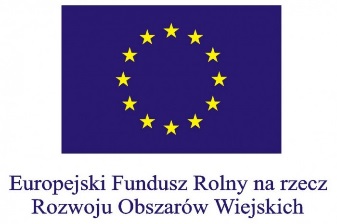 KRYTERIA OCENY OPERACJI [3]:
6) wskaźnik zwodociągowania gminy, według danych GUS, w przypadku realizacji operacji w zakresie gospodarki ściekowej, wynosi:
a) powyżej 75% – 2 punkty,
b) powyżej 50% i nie więcej niż 75% – 1 punkt;

7) operacja dotyczy łącznie gospodarki wodnej i ściekowej – 1,5 punktu;

8) operacja będzie realizowana w związku z tworzeniem pasywnej infrastruktury szerokopasmowej w rozumieniu art. 2 pkt 137 rozporządzenia Komisji (UE) nr 651/2014 z dnia 17 czerwca 2014 r. uznającego niektóre rodzaje pomocy za zgodne z rynkiem wewnętrznym w zastosowaniu art. 107 i 108 Traktatu (Dz. Urz. UE L 187 z 26.06.2014, str. 1) lub na obszarze realizacji operacji funkcjonuje sieć szerokopasmowa w rozumieniu art. 2 ust. 1 pkt 1 ustawy z dnia 7 maja 2010 r. o wspieraniu rozwoju usług i sieci telekomunikacyjnych (Dz. U. z 2015 r. poz. 880, 1045, 1777 i 2281 oraz z 2016 r. poz. 903) – 0,5 punktu.
13
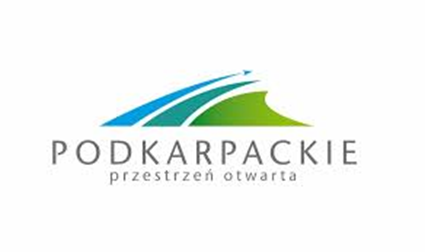 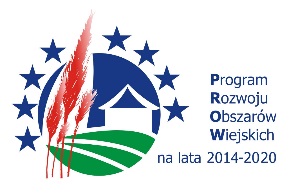 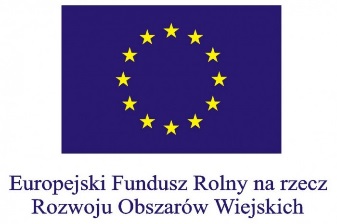 KRYTERIA OCENY OPERACJI [4]:
9) „Kryterium regionalne”
a)	realizacja operacji jest planowana na obszarze gminy, której powierzchnia jest pokryta co najmniej w 54 % parkami krajobrazowymi lub obszarami chronionego krajobrazu, o których mowa w art. 6 ust. 1 pkt 3–4 ustawy o ochronie przyrody – 2 punkty,
b)	realizacja operacji w zakresie gospodarki ściekowej jest planowana na obszarze gminy, dla której wskaźnik zwodociągowania, według danych GUS, wynosi co najmniej 85% – 2 punkty,
c)	realizacja operacji jest planowana na obszarze gminy objętej Programem Strategicznym „Błękitny San” udostępnionym na stronie internetowej administrowanej przez Urząd Marszałkowski Województwa Podkarpackiego – 8 punktów
14
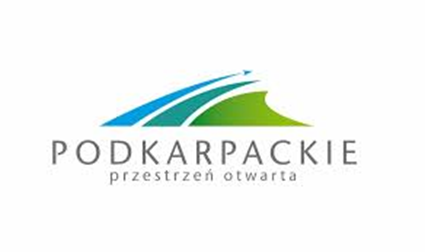 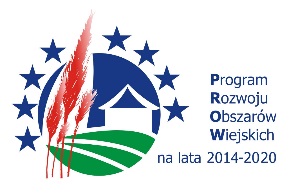 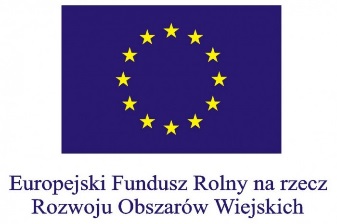 PUNKTACJA
Gospodarka ściekowa
- max 28,5 pkt
Gospodarka wodna
- max 26,5 pkt
Gospodarka wodno-ściekowa
- max 30 pkt

Pomoc może być przyznana na realizację operacji, która uzyskała co najmniej 12 punktów
15
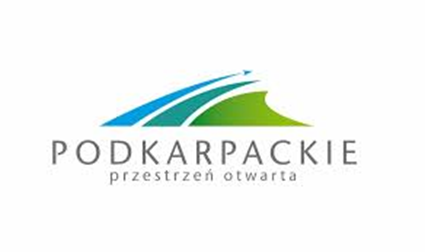 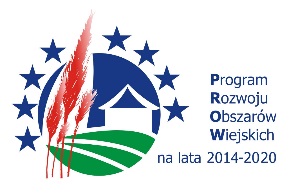 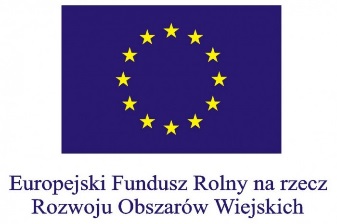 LISTA RANKINGOWA

Lista rankingowa będzie sporządzona przed kontrolą administracyjną wniosków o przyznanie pomocy.

Punkty będą przyznawane na podstawie danych we wniosku i załączonych do wniosku dokumentów.

Do kontroli administracyjnej będą skierowane operacje mieszczące się w wysokości 150 % limitu środków przyznanych dla województwa podkarpackiego
16
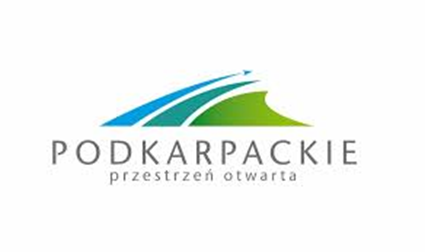 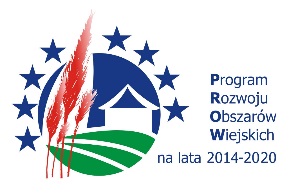 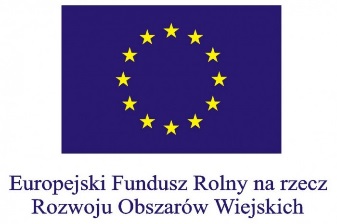 UZUPEŁNIENIE WNIOSKÓW

możliwość dwukrotnego wezwania wnioskodawcy do uzupełnienia braków we wniosku i załącznikach.
Termin na uzupełnienie – 14 dni od doręczenie wezwania.
Nie wzywa się do uzupełnień wniosku w zakresie oceny punktowej.

TERMIN WERYFIKACJI WNIOSKÓW

Samorząd województwa dokonuje oceny złożonych wniosków w terminie 6 miesięcy od dnia, w którym upływa termin składania wniosków.
17
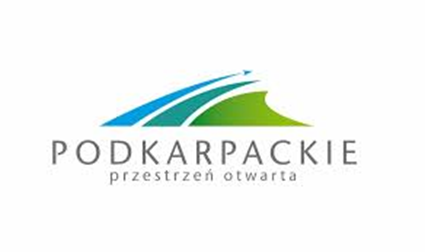 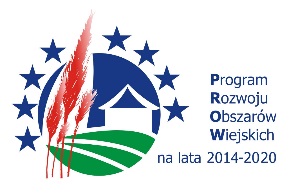 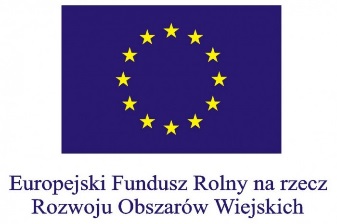 NIEKTÓRE ZOBOWIĄZANIA BENEFICJENTA WYNIKAJĄCE Z UMOWY O PRZYZNANIU POMOCY (1)

Beneficjent zobowiązuje się do spełnienia warunków określonych w Programie, przepisach ustawy, rozporządzenia oraz realizacji operacji zgodnie z postanowieniami umowy, a w szczególności do:
1) w okresie realizacji operacji oraz przez okres 5 lat od dnia wypłaty przez Agencję płatności końcowej:
a) Nieprzenoszenia prawa własności lub posiadania rzeczy nabytych w ramach realizacji operacji   oraz   ich   wykorzystania   zgodnie   z   przeznaczeniem   i   celem   operacji, z zastrzeżeniem § 15, 
b) zapewnienia trwałości operacji zgodnie z art. 71 rozporządzenia 1303/2013,
c) umożliwienia przedstawicielom Samorządu Województwa dokonywania wizyt w miejscu realizacji operacji, kontroli na miejscu, kontroli ex-post oraz kontroli w trybie art. 46 ust.1 pkt 1 ustawy,
d) umożliwienia przedstawicielom Samorządu Województwa, Agencji, Ministra Finansów, Ministra Rolnictwa i Rozwoju Wsi, Komisji Europejskiej, Europejskiego Trybunału Obrachunkowego, organów kontroli państwowej i skarbowej oraz innym podmiotom upoważnionym do takich czynności, dokonywania audytów i kontroli dokumentów związanych z realizacją operacji i wykonaniem obowiązków po zakończeniu realizacji operacji lub audytów i kontroli w miejscu realizacji operacji lub siedzibie Beneficjenta,
18
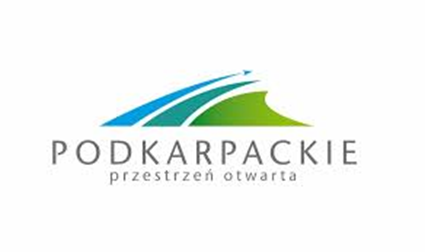 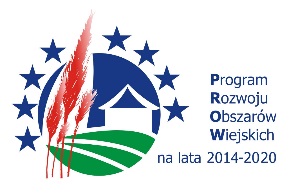 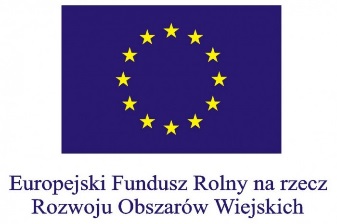 NIEKTÓRE ZOBOWIĄZANIA BENEFICJENTA WYNIKAJĄCE Z UMOWY O PRZYZNANIU POMOCY (2)

e) obecności i uczestnictwa osobistego albo osoby upoważnionej przez Beneficjenta w trakcie wizyt oraz kontroli i audytów, określonych w lit. c i d, w terminie wyznaczonym przez te podmioty,
f) w przypadku budowy lub przebudowy przydomowych oczyszczalni ścieków zapewnienia miejsca poboru próbek surowych i oczyszczonych ścieków,
g) niezwłocznego informowania Samorządu Województwa o planowanych albo zaistniałych zdarzeniach związanych ze zmianą sytuacji faktycznej lub prawnej, mogących mieć wpływ na realizację operacji zgodnie z postanowieniami umowy, wypłatę pomocy lub spełnienie wymagań określonych w Programie i aktach prawnych wymienionych w § 1,
h) przechowywania całości dokumentacji związanej z realizacją operacji;
19
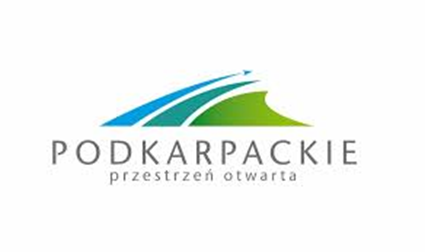 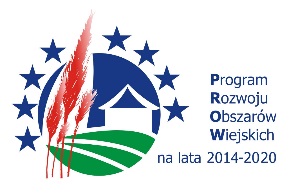 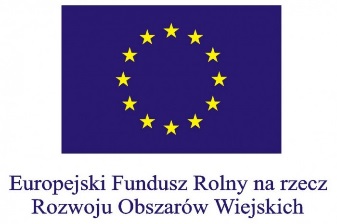 NIEKTÓRE ZOBOWIĄZANIA BENEFICJENTA WYNIKAJĄCE Z UMOWY O PRZYZNANIU POMOCY (3)

2) ponoszenia  wszystkich  kosztów  kwalifikowalnych  operacji  z  zachowaniem  zasad równego traktowania, uczciwej konkurencji i przejrzystości oraz dołożenia wszelkich starań  w  celu  uniknięcia  konfliktu  interesów,  rozumianego  jako  brak  bezstronności i obiektywności w wypełnianiu zadań objętych umową. 
Beneficjent zobowiązany jest do ponoszenia kosztów kwalifikowalnych operacji zgodnie z przepisami:
a) o zamówieniach publicznych -w przypadku, gdy te przepisy mają zastosowanie, 
b) ustawy,  określającymi  konkurencyjny  tryb  wyboru  wykonawcy  i  przepisami wydanymi na podstawie art. 43 a ust. 6 ustawy –w przypadku, gdy te przepisy mają zastosowanie.
W  związku  z  tym,  podział  zadań  w  celu  uniknięcia  stosowania  zasad  określonych w przepisach o zamówieniach publicznych oraz w przepisach ustawy określających konkurencyjny  tryb  wyboru  wykonawcy  i  przepisach  wydanych  na  podstawie  art.  43a ust. 6 ustawy jest niedozwolony, a koszty powstałe w wyniku niedozwolonego podziału zadań uznane zostaną za niekwalifikowalne;3) osiągnięcia celu operacji oraz wskaźników jego realizacji wskazanych w § 3 ust. 2 i 3, nie później niż do dnia złożenia wniosku o płatność końcową;
3) do dnia złożenia „Informacji o podłączonych przyłączach” (12 miesięcy od otrzymania płatności końcowej) podłączenia do wybudowanej lub przebudowanej sieci, w liczbie co najmniej 50% przyłączeń zadeklarowanych we wniosku o przyznanie pomocy;
20
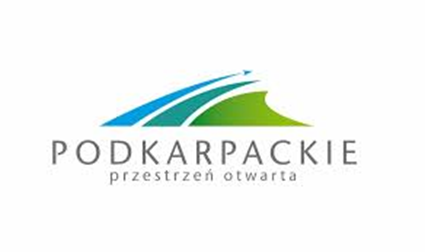 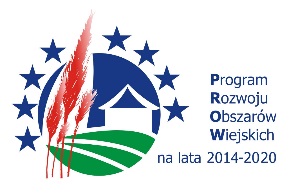 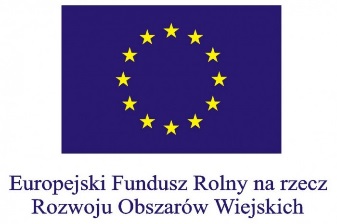 NIEKTÓRE ZOBOWIĄZANIA BENEFICJENTA WYNIKAJĄCE Z UMOWY O PRZYZNANIU POMOCY (4)

6) realizacji operacji zgodnie z:
a) wybranym wariantem osiągnięcia celu operacji wynikającym z analizy efektywności kosztowej, z uwzględnieniem kosztów inwestycyjnych i eksploatacyjnych,
b) z przepisami Unii Europejskiej określającymi wymagania dotyczące oczyszczania ścieków, a w przypadku operacji dotyczących przydomowych oczyszczalni ścieków – również zgodnie z normami EN 12566 określającymi wymagania w zakresie przydomowych oczyszczalni ścieków, udostępnionymi na stronie internetowej administrowanej przez Europejski Komitet Normalizacyjny;
7) udostępniania uprawnionym podmiotom informacji niezbędnych do monitorowania i ewaluacji Programu w okresie 5 lat od dnia wypłaty przez Agencję płatności końcowej;
21
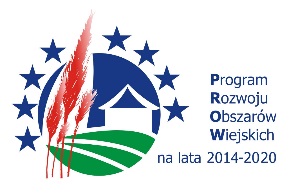 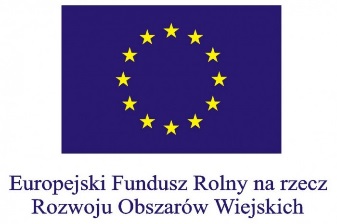 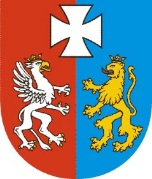 Dziękuję za uwagę
22